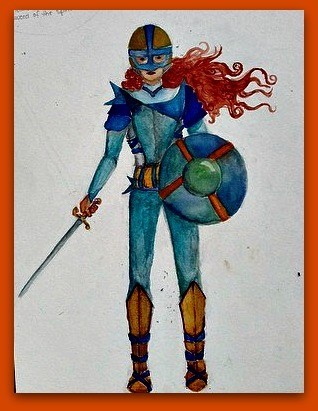 Child of The One True King
Lesson One: Who is The One True King?
The Creator
The Father
The Son
The Holy Spirit
Power Phrase of the Day:
Follow the Path to The One True King!
“One who has unreliable friends soon comes to ruin, but there is a friend who sticks closer than a brother” 
(Proverbs 18:24, NIV).
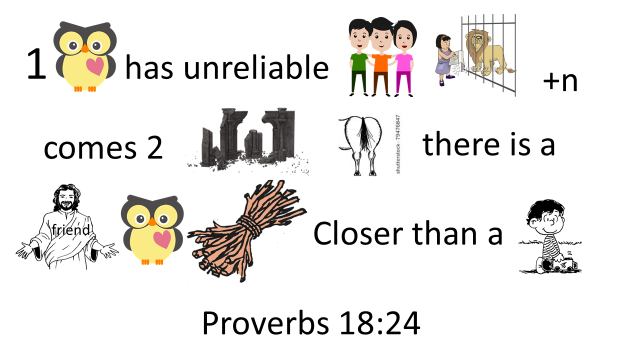 God created the perfect place for us
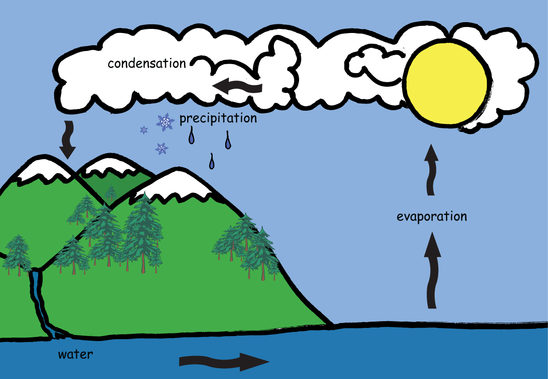 Our Solar System: Perfect for us
Lesson Two: Who am I?
Child of the One True King
Separated from Him because of Sin
Power Phrase of the Day:
Follow the Path to The One True King!
“See what great love the Father has lavished on us, that we should be called children of God! And that is what we are!” 
(1 John 3:1, NIV).
The Ripple Effect Wheel:  Decisions we make, make a difference in our lives and in the lives of those around us.
Lesson 3: How to Live with The One True King
Praise
Pray
Peruse
Phrase of the Day:
Talk to the King: 
Anytime, Anywhere!
“ ‘For I know the plans I have for you,’ declares the Lord, ‘plans to prosper you and not to harm you, plans to give you hope and a future’ ” 
(Jeremiah 29:11, NIV).
Lesson Four: Trust The King No Matter What
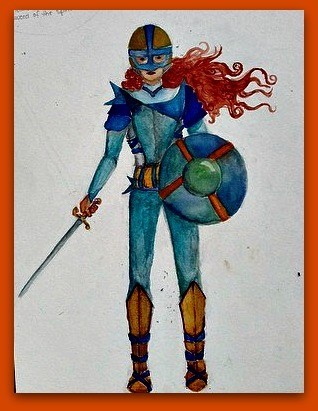 The Armor of God

Helmet of Salvation
Breastplate of Righteousness
Belt of Truth
Shield of Faith
Shoes of The Gospel of Peace
Sword of the Spirit
Power Phrase of the Day:
Trust The King 
No Matter What!
“Be on your guard; stand firm in the faith; be courageous; be strong” 
(1 Corinthians 16:13, NIV)

“Put on the full armor of God, so that you can take your stand against the devil’s schemes” 
(Ephesians 6:11, NIV).
Lesson Five: Stand Firm and Discern!
Pray for Wisdom
Listen to what the Holy Spirit is telling you.
Power Phrase of the Day:
Stand Firm and Discern!
“So let us not get tired of doing what is right. For after a while we will reap a harvest of blessing if we don't get discouraged and give up” (Galatians 6:9, TLB)
 
“If any of you lacks wisdom, you should ask God, who gives generously to all without finding fault, and it will be given to you” (James 1:5, NIV).